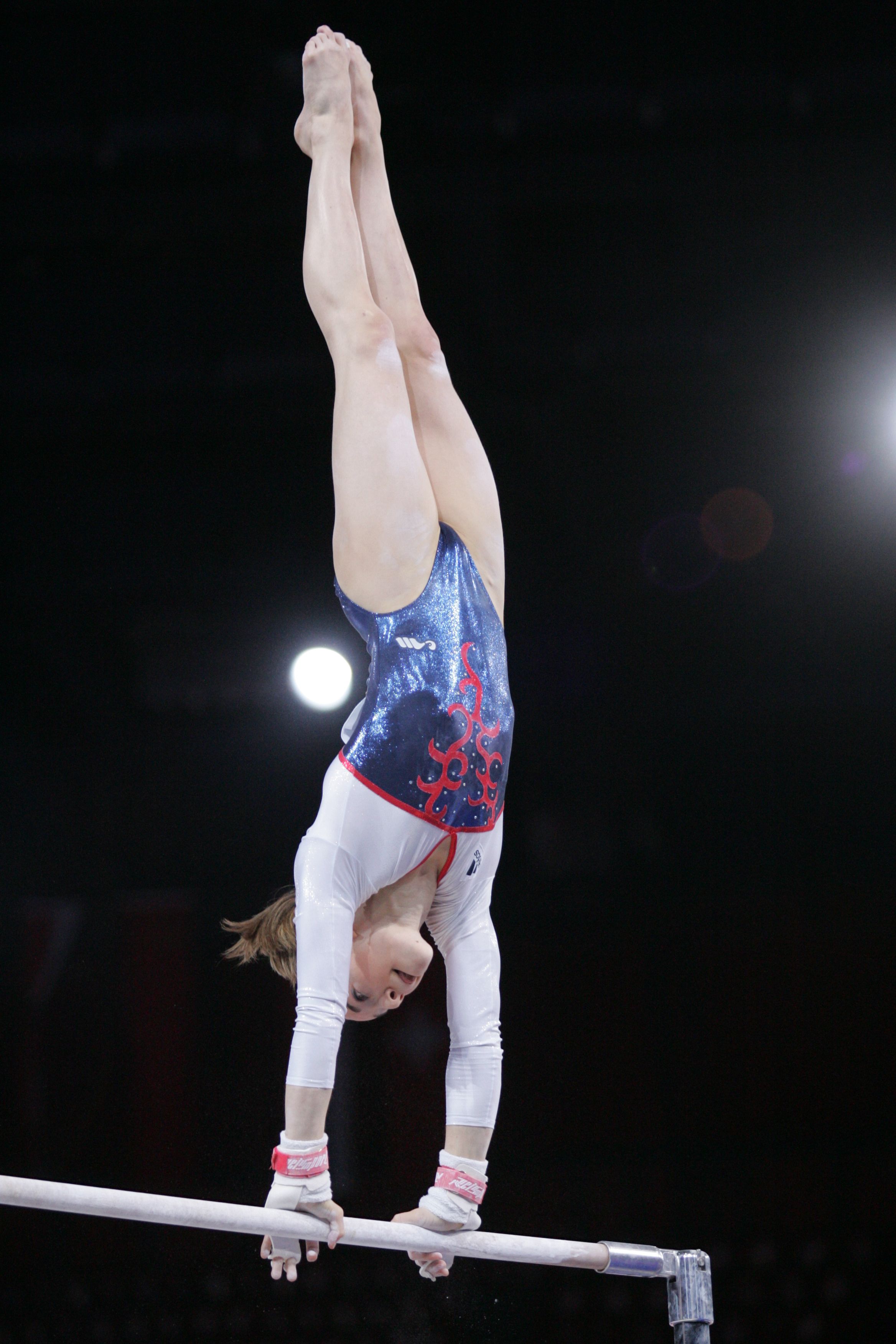 Guide du Jugement 6ème
Barres
2024-2025
Familles de difficultés 6èmes
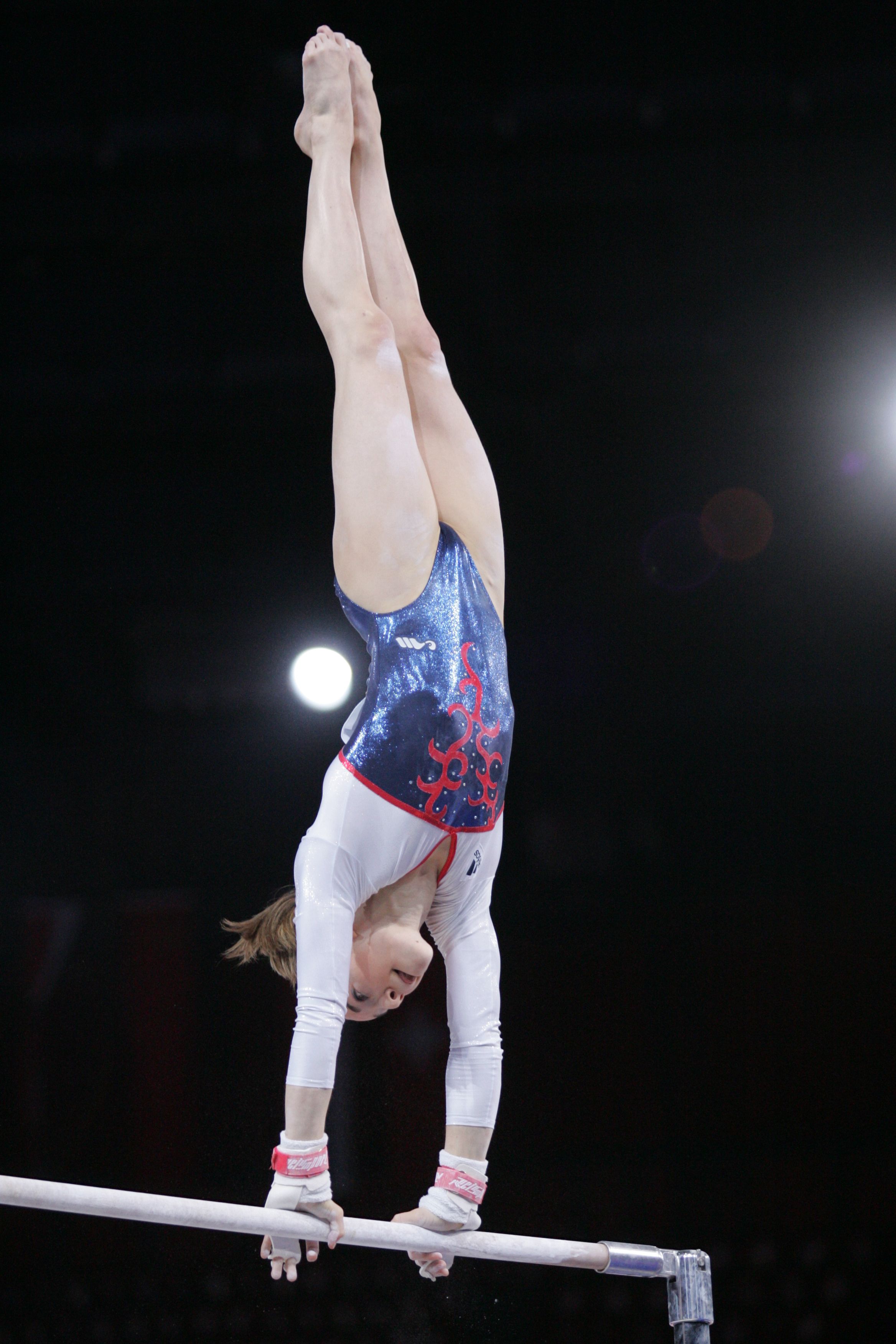 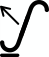 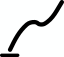 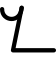 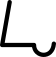 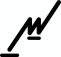 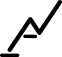 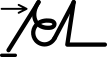 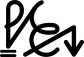 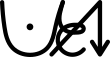 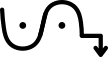 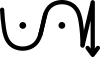 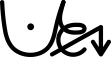 Passage à l’appui libre
Familles de difficultés 6èmes
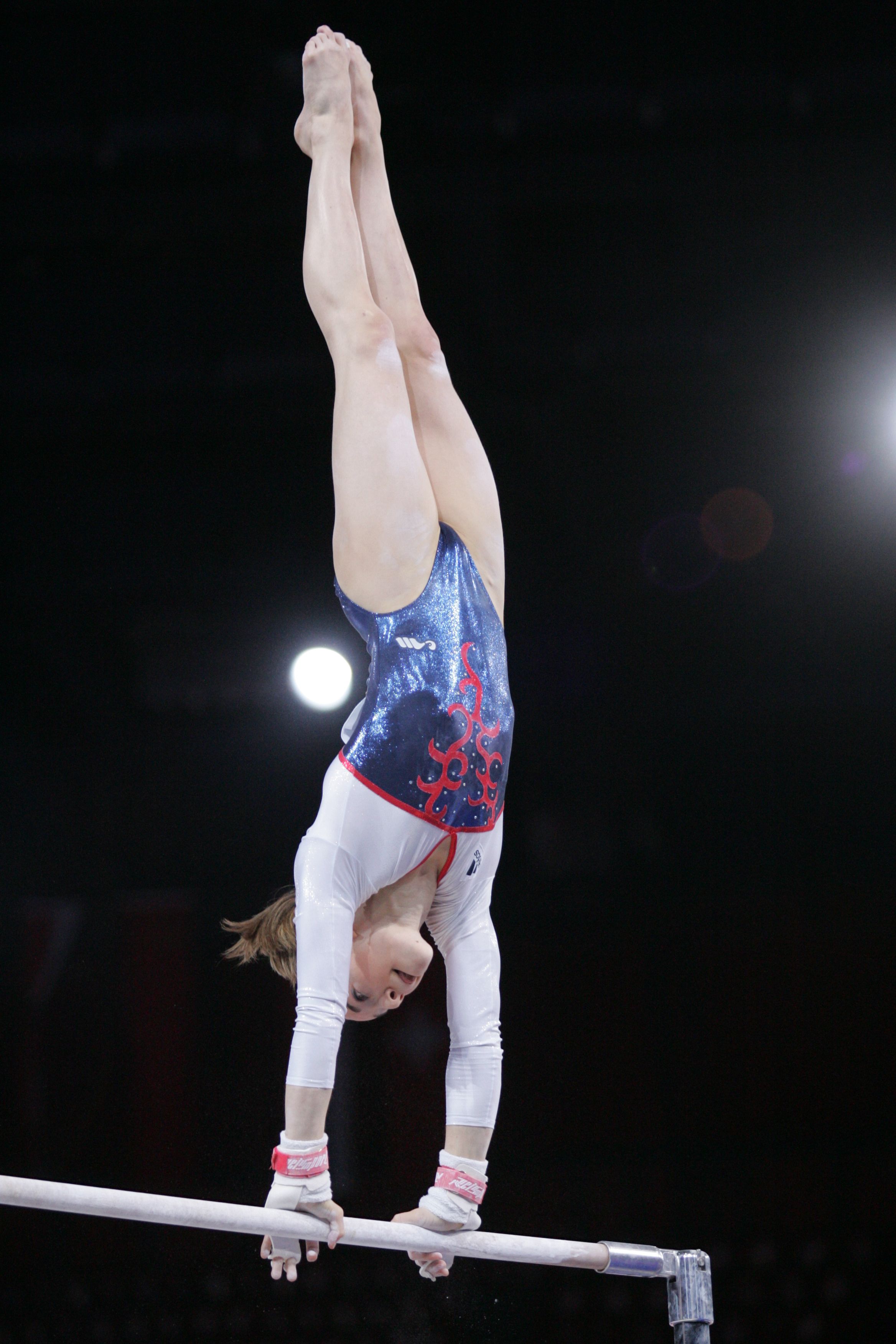 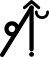 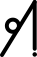 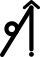 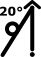 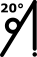 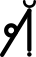 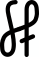 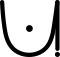 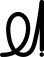 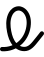 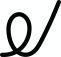 Familles de difficultés 6èmes
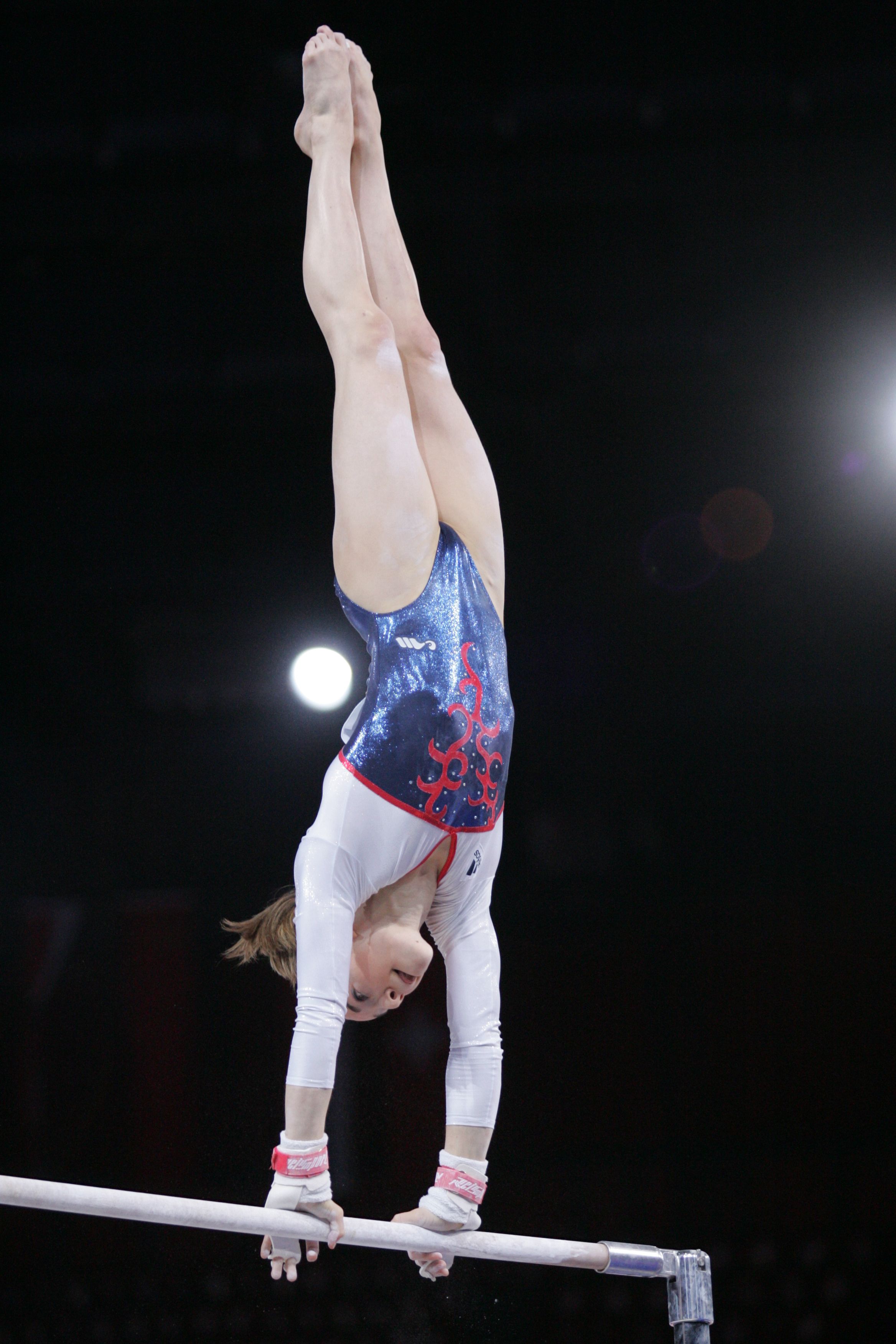 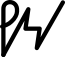 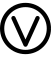 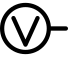 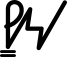 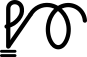 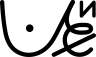 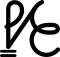 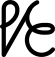 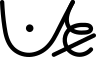 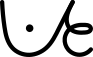 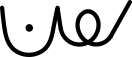 Répétitions
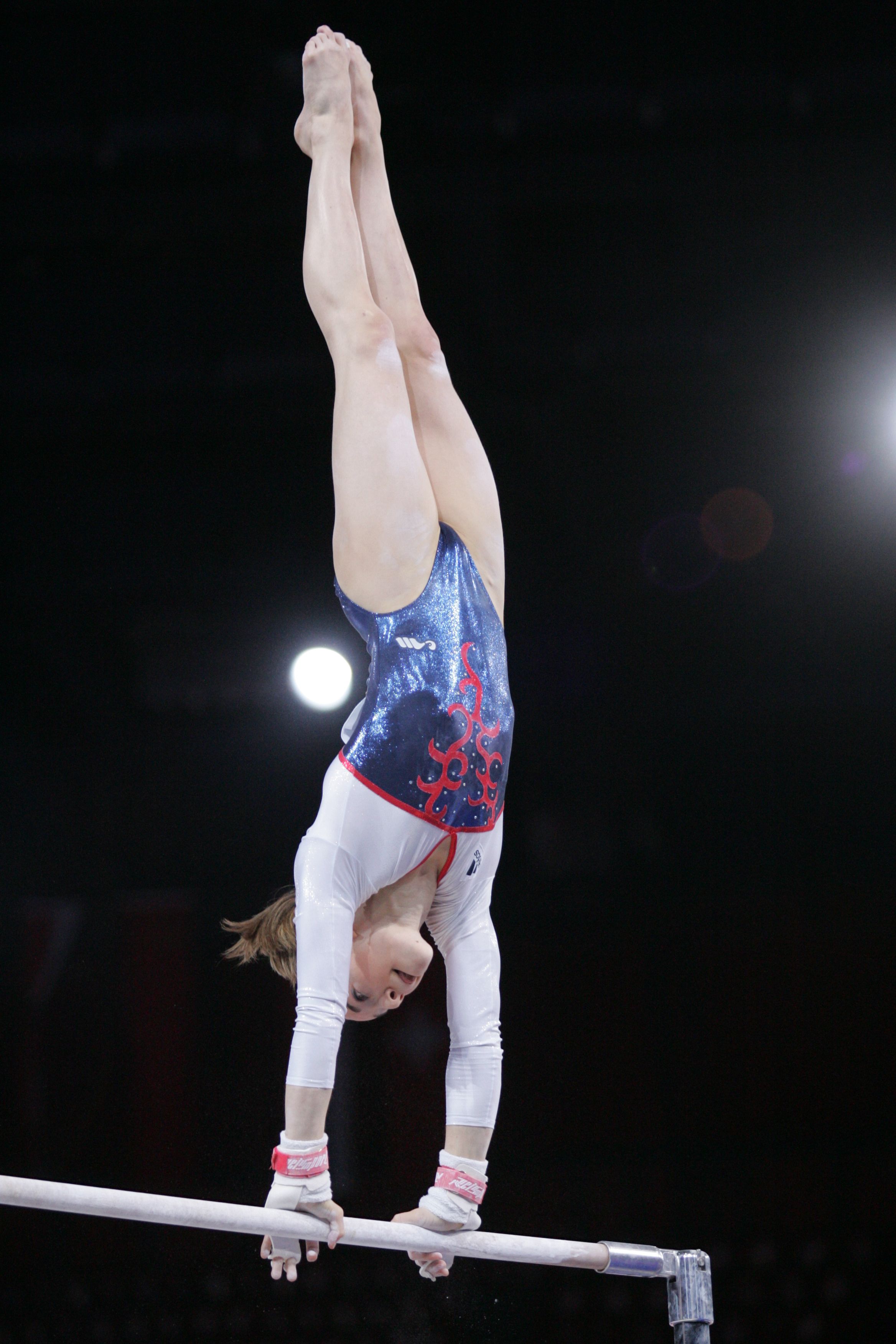 Particularité aux Barres Asymétriques : 
 Une Difficulté 6ème ou une « autre difficulté » peut être exécutée 2 fois, la 3ème fois l’élément ne sera pas reconnu. Une pénalité de 0,50 Pt plus d’éventuelles fautes d’exécution seront déduites de la note E.
Exemple :
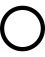 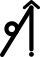 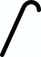 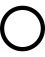 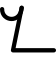 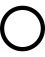 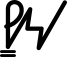 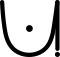 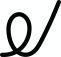 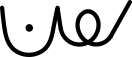 AD
AD  D6 devient AD
D6
AD  D6 devient AD
D6
AD
Elément non retenu, 3ème tour facial
AD  D6 devient AD
AD
D6
Répétition autorisée
Pénalisation de 0,50 pt sur la note E
Répétitions
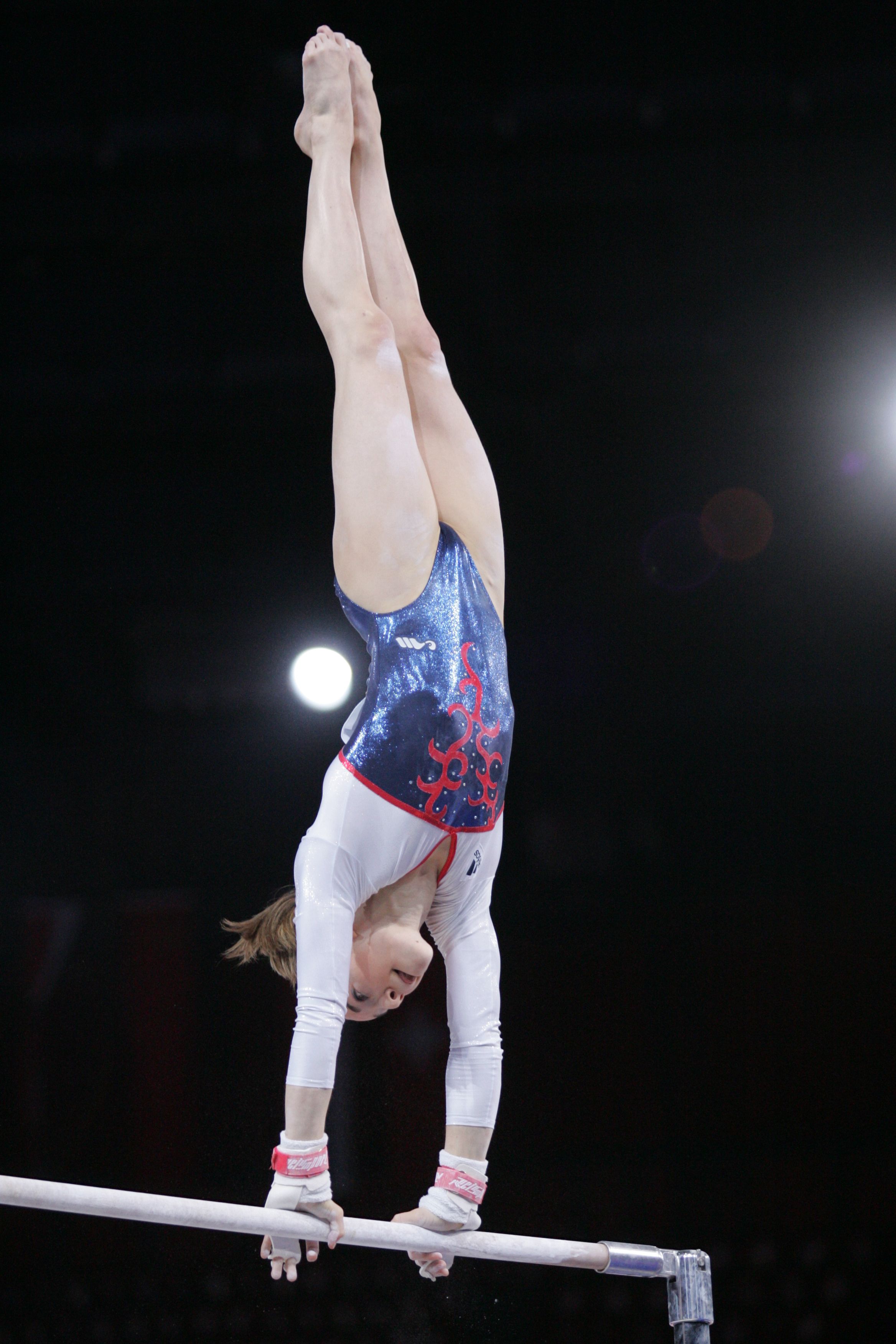 Particularité aux Barres Asymétriques : 
Une difficulté 6ème répétée sera reconnue et comptabilisée comme une « Autre difficulté » à sa deuxième exécution
Exemple :
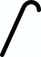 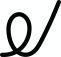 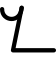 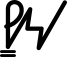 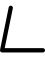 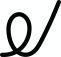 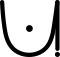 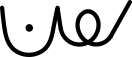 D6
D6
AD
D6
AD
AD  D6 devient AD
AD  D6 devient AD
AD  D6 devient AD
Le 2ème tour AR libre D6 devient AD
Répétitions
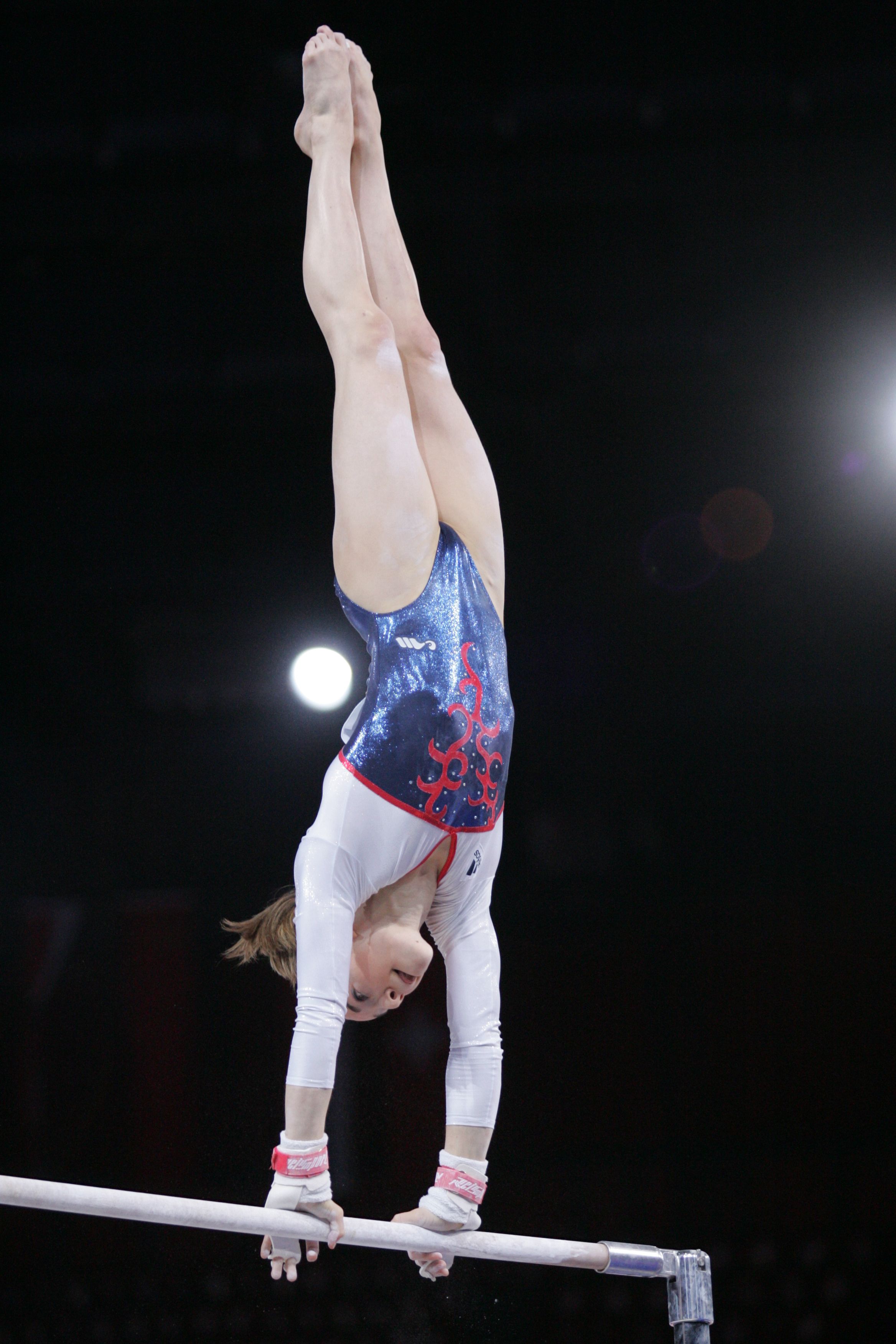 Particularité aux Barres Asymétriques : 
La gymnaste peut exécuter autant de bascules qu’elle le désire, mais 2 seulement seront retenues comme « Autre difficulté » (En plus d’une bascule difficulté 6ème).

Exemple :
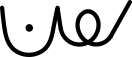 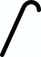 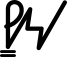 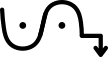 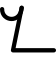 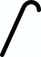 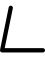 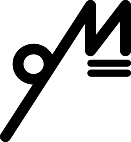 D6
D6
AD
D6
AD
Elément non retenu, 3ème bascule  AD
Elément non retenu
AD  D6 devient AD
Pas de pénalisation
Répétitions
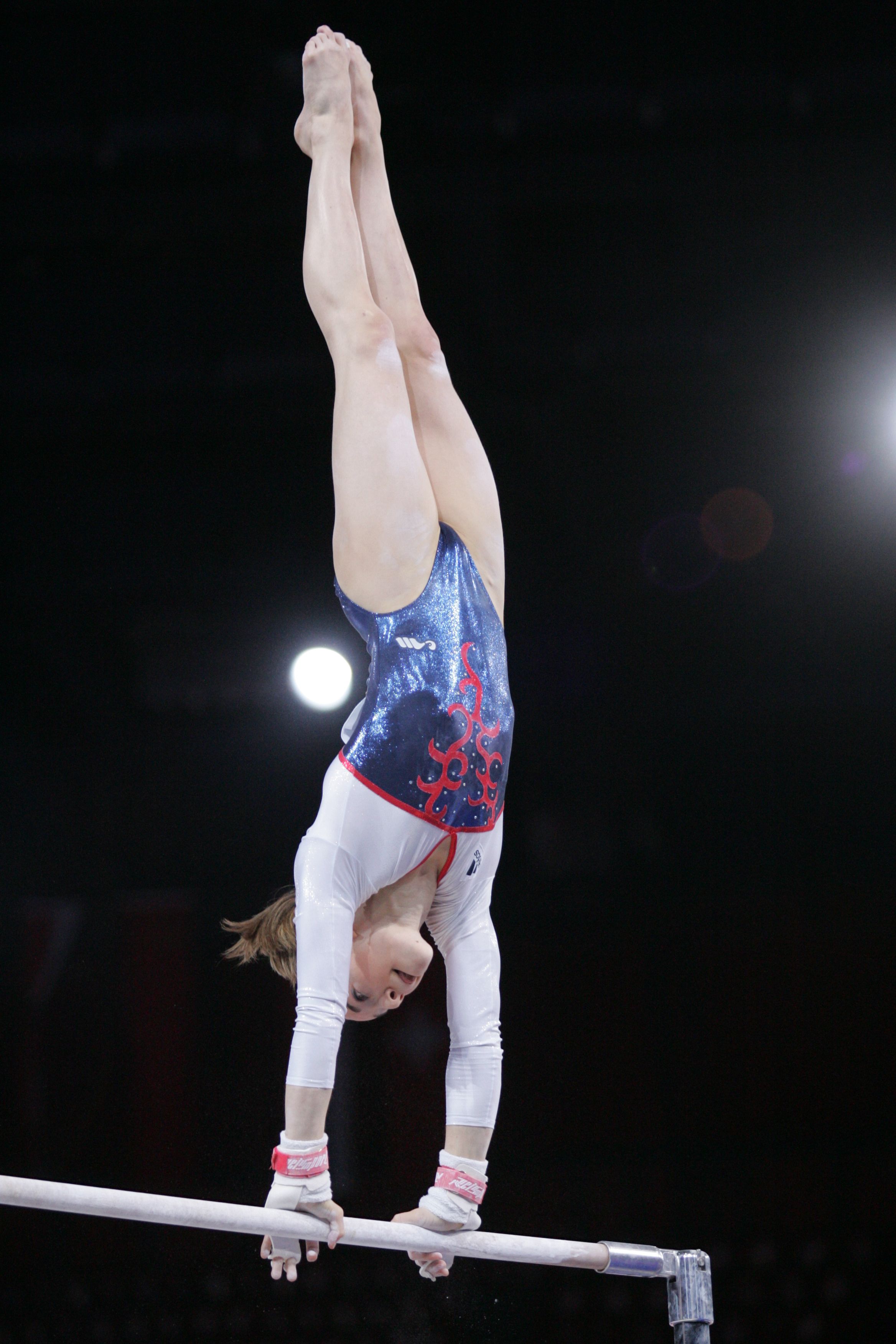 Particularité aux Barres Asymétriques : 
 La gymnaste peut exécuter autant de prises d’élans à l’ATR qu’elle le désire, mais 2 seulement seront retenues comme élément (Une difficulté 6ème etUne « Autre difficulté »).
Exemple 1:
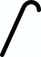 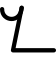 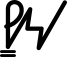 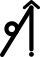 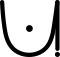 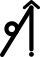 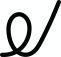 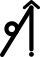 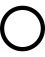 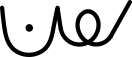 Elément non retenu, 3ème ATR identique
AD  D6 devient AD
AD  D6 devient AD
D6
AD  D6 devient AD
D6
D6
AD
AD
AD  D6 devient AD
Pas de pénalisation
Répétitions
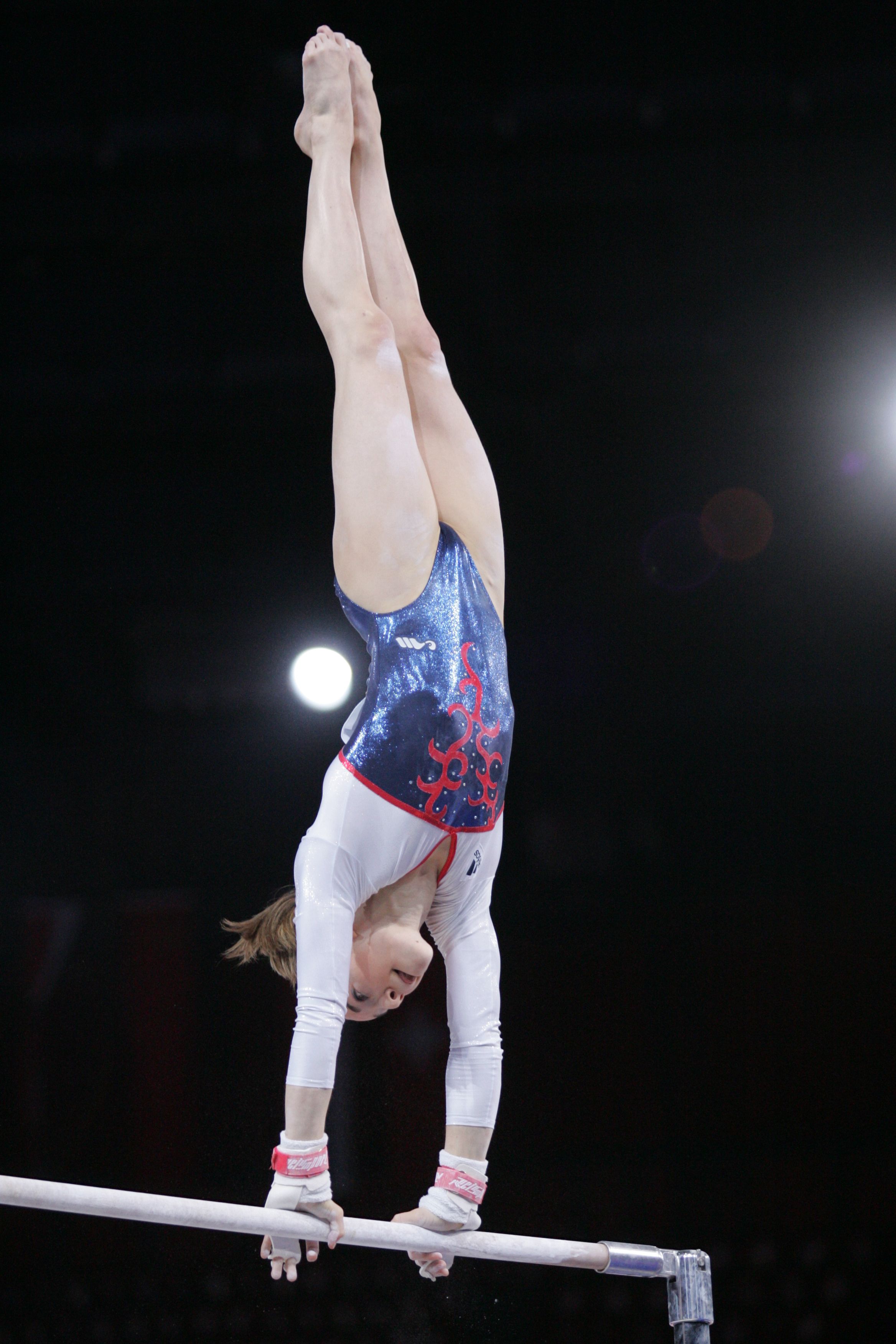 Particularité aux Barres Asymétriques : 
 La gymnaste peut exécuter autant de prises d’élans à l’ATR qu’elle le désire, mais 2 seulement seront retenues comme élément (Une difficulté 6ème etUne « Autre difficulté »).
Exemple 2, cas particulier :
L’ATR corps carpé et l’ATR corps tendu sont de la même famille 6ème et sont  2 difficultés différentes (code fig).
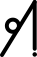 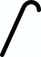 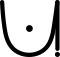 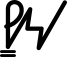 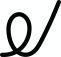 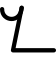 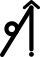 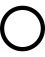 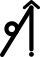 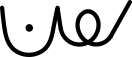 D6
D6
AD
AD  D6 devient AD
AD  D6 devient AD
AD  D6 devient AD
D6
AD
AD  D6 devient AD
AD  D6 devient AD
Nous pouvons retenir comme éléments : une D6 et deux AD
Précisions
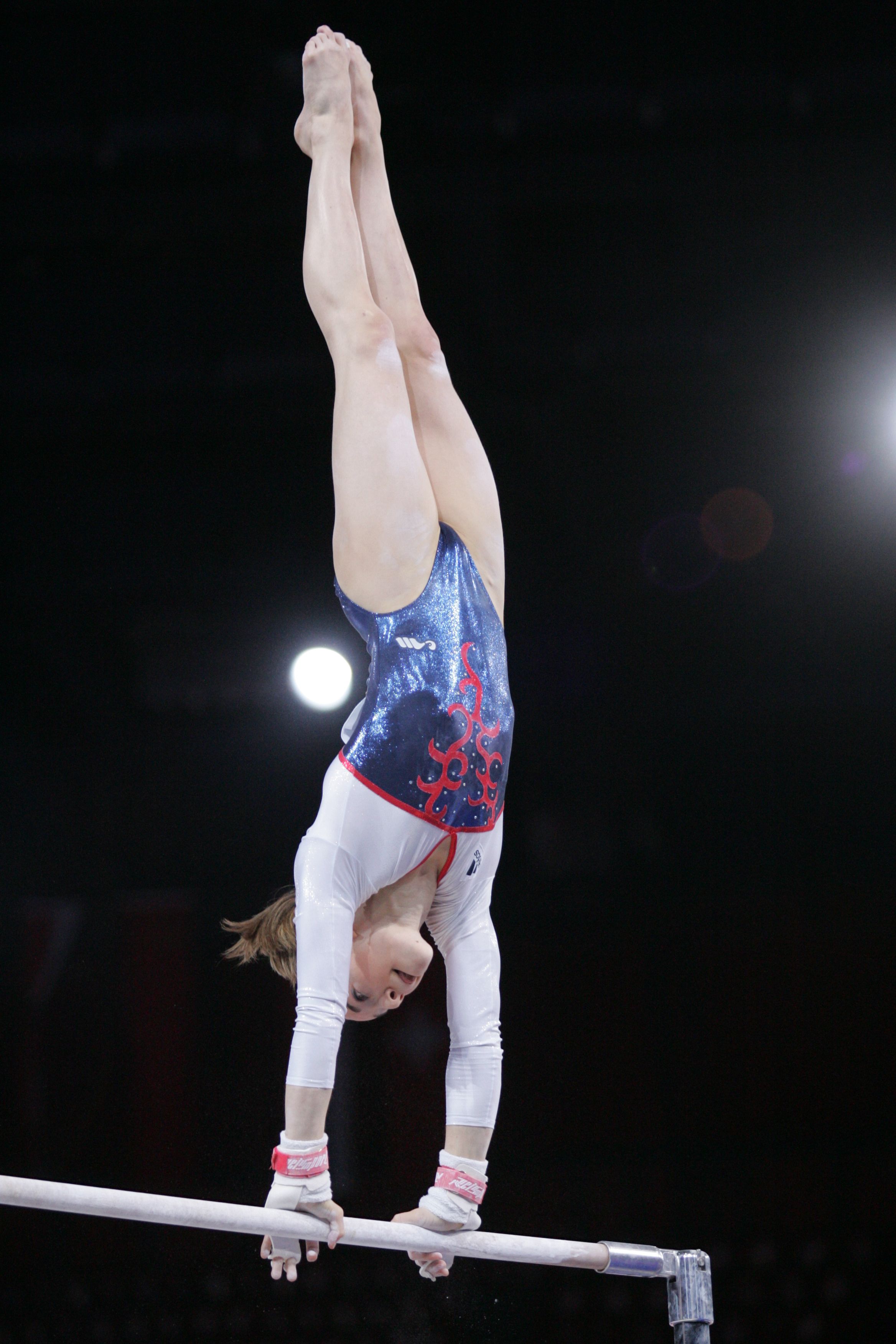 Le tour AR libre sous l’horizontale sera comptabilisé comme difficulté 6ème mais pénalisé de 1,00 Pt sur la note E quand le tour AR libre fait partie des difficultés 6ème retenues . 
Exemple 1:
Le tour AR libre : sous l’horizontale, à l’horizontale, à l’oblique haute, à l’ATR sont considérés comme le même élément
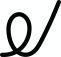 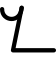 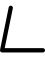 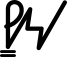 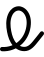 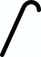 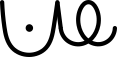 D6
D6
AD
D6
AD
AD
AD  D6 devient AD
Pénalisation de 1 pt sur la note E.
L’élément est retenu dans l’ordre chronologique d’exécution.
2ème tour AR libre
Précisions
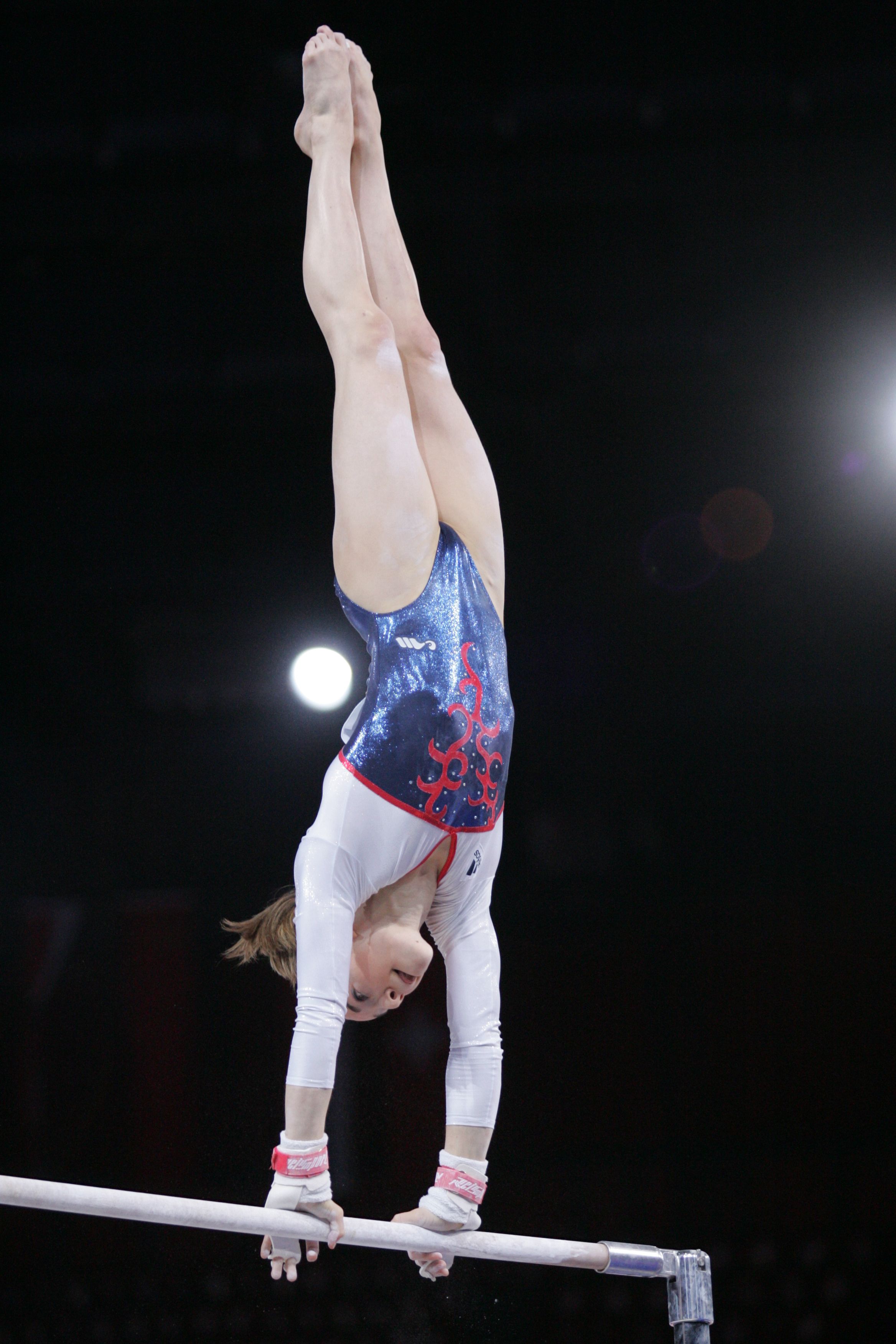 Le tour AR libre sous l’horizontale n’est pas comptabilisé comme difficulté 6ème
et non pénalisé de 1,00 pt.
Exemple 2:
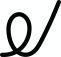 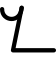 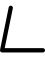 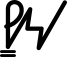 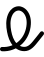 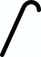 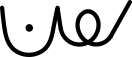 D6
AD  D6 devient AD
AD
D6
AD
D6
AD  D6 devient AD
Pas de pénalisation
(3 difficultés 6èmes  retenues)
Précisions
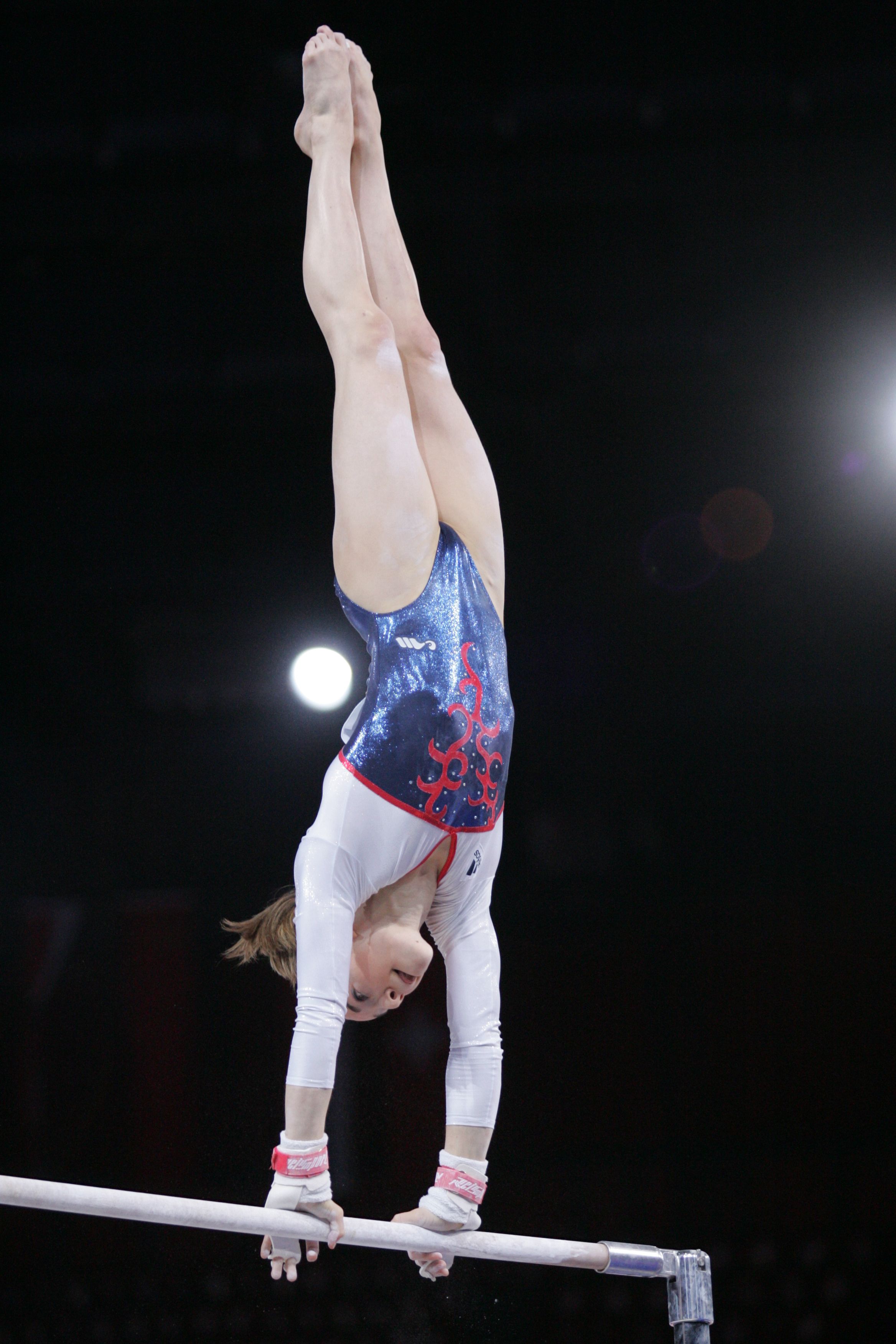 Une sortie échappe BS salto AR tendu avec un corps légèrement fermé sera comptabilisé en Difficulté 6ème, mais pénalisé de 1 pt quand cette sortie doit être comptabilisée en Difficulté 6ème.
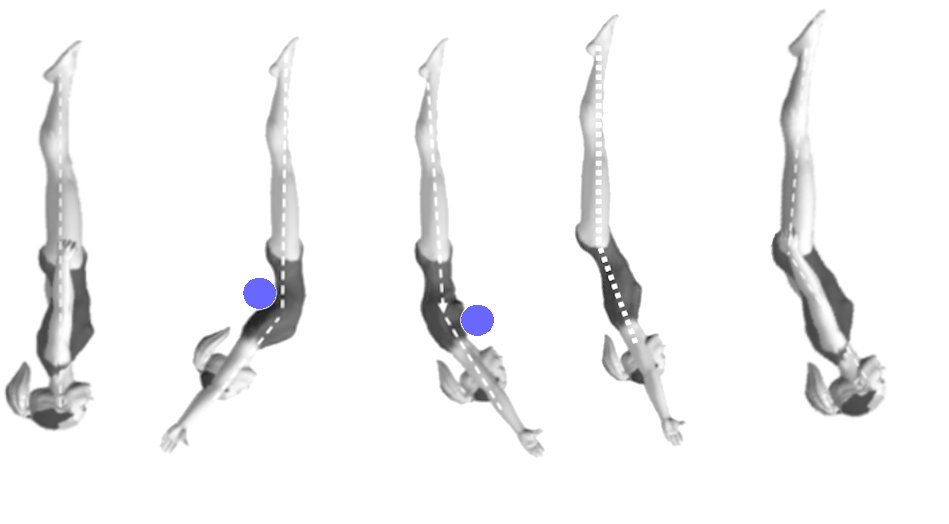 Pénalisé de 1pt
Tendu
Carpé > 30°
Exigences de composition
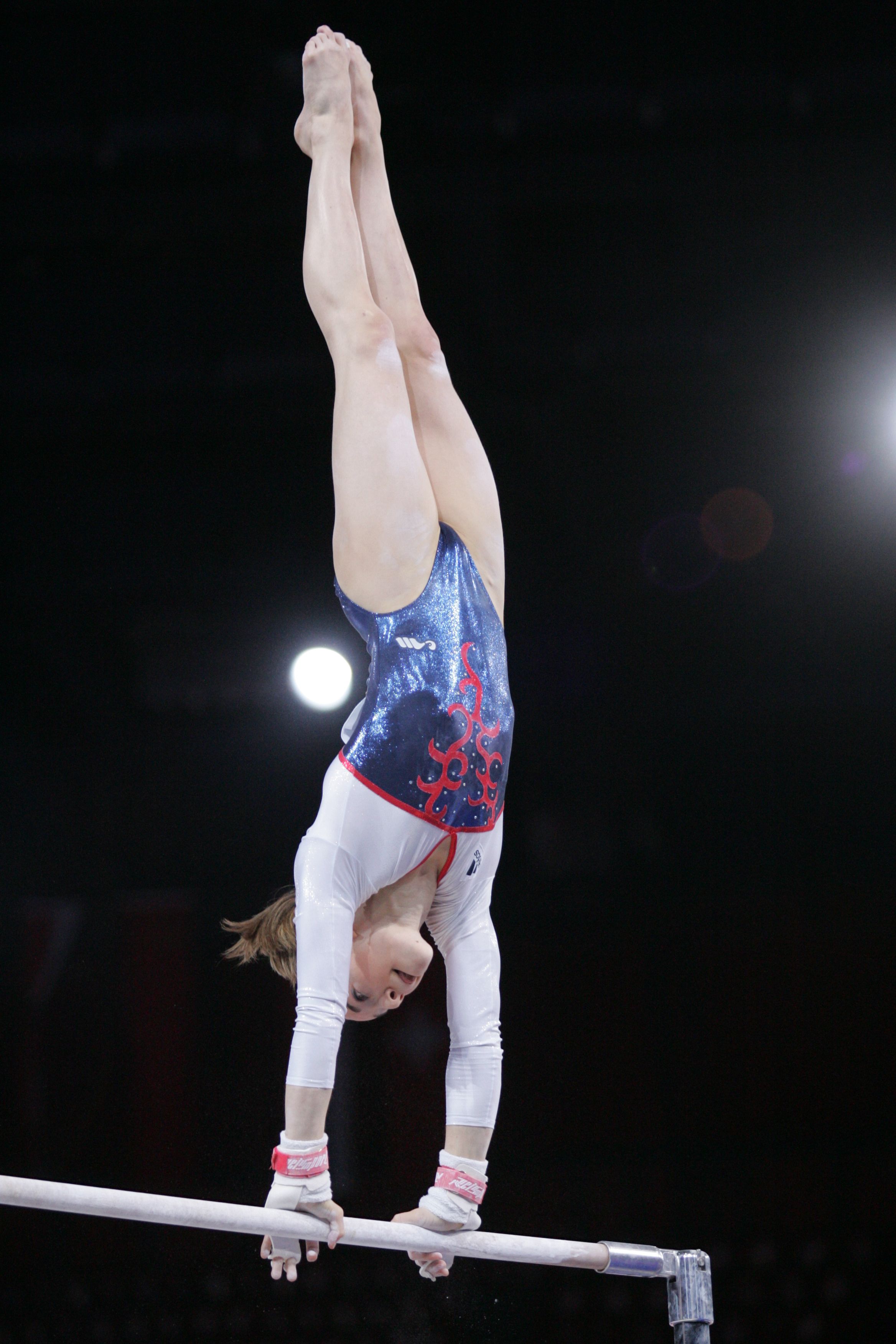 1) Un changement de barres (BS à BI ou BI à BS) exécuté avec une difficulté 6ème avec envol




2) Un élément avec rotation longitudinale 180° mini (E/S comprise)
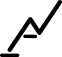 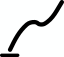 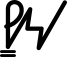 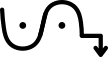 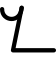 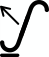 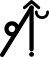 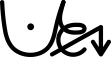 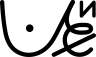 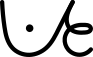 Exigences de composition
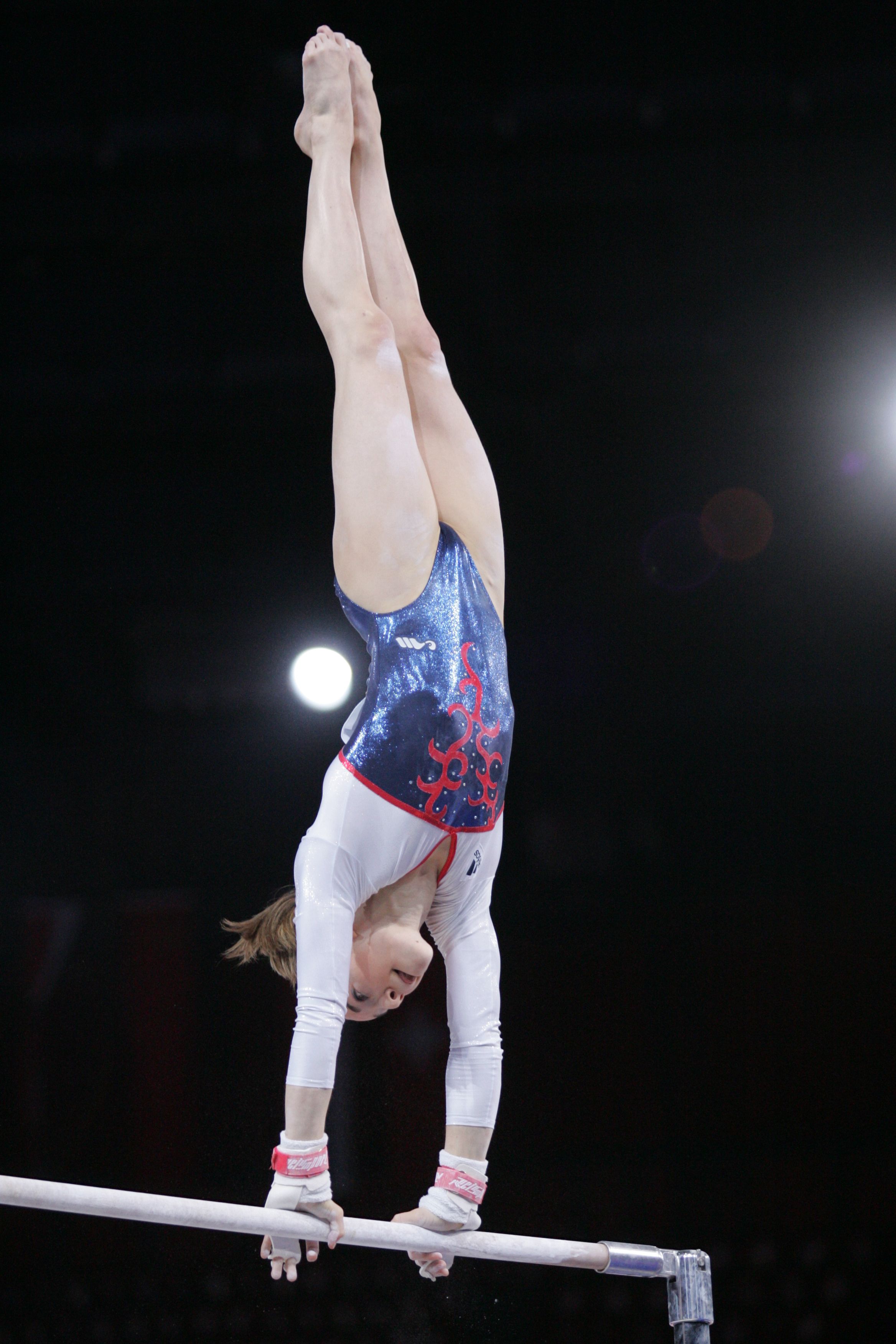 3)   Une bascule en cours de mouvement 





Un tour autour d’une barre exécuté par une difficulté 6ème
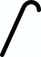 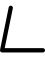 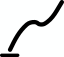 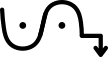 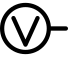 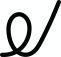 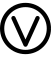 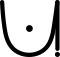 Exigences de composition
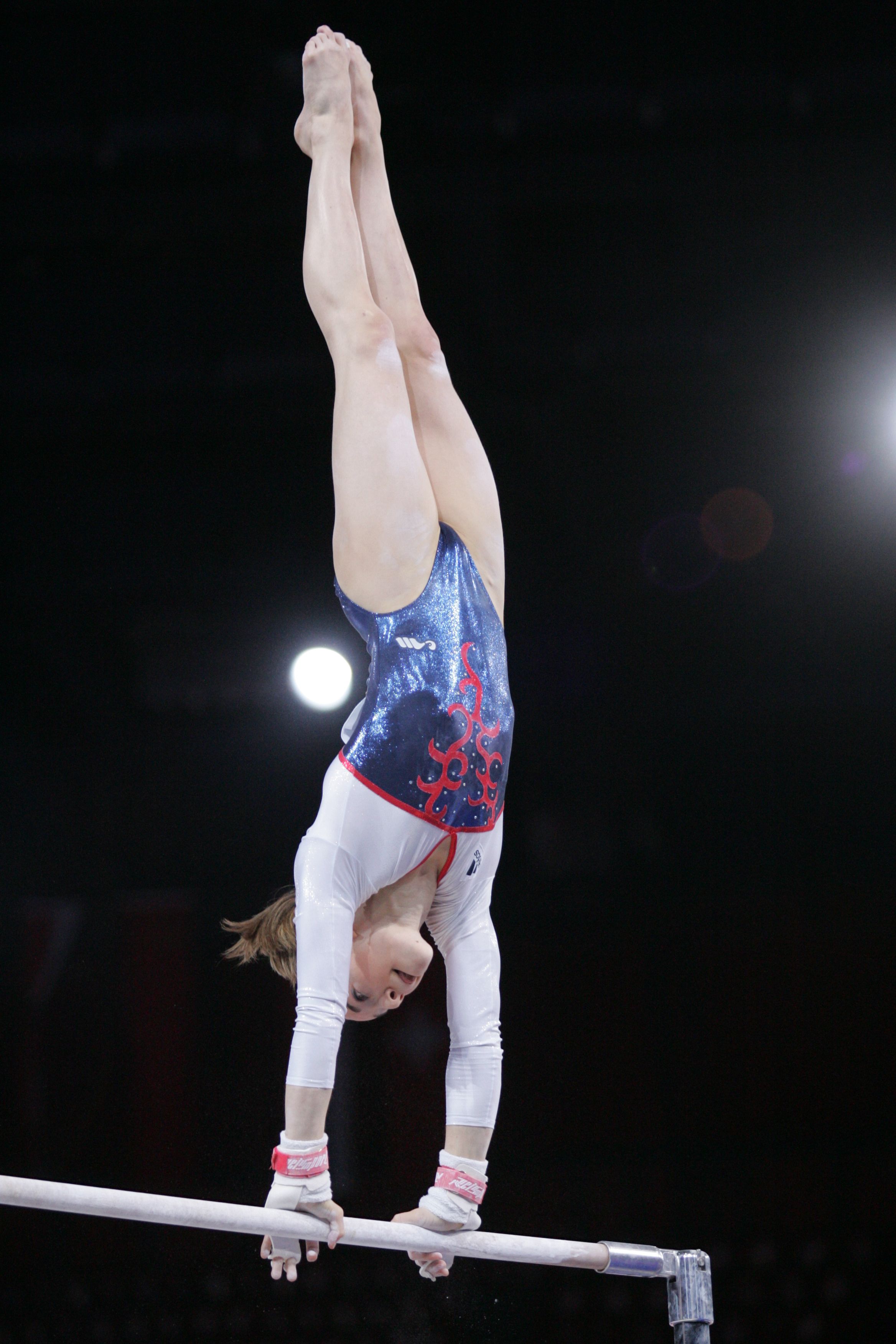 5)    Un passage du corps en arrière  à l’horizontale minimum
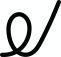 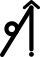 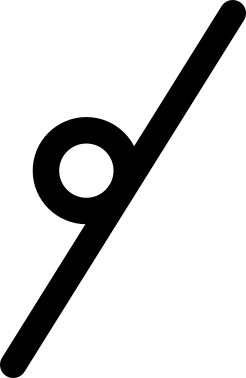 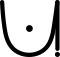